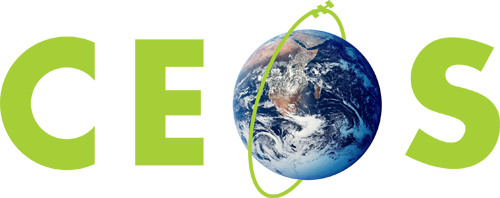 Committee on Earth Observation Satellites
WGCapD Report
SANSA
CEOS Plenary 2016
Agenda Item  7.3
Brisbane, Australia
1st – 2nd November 2016
Progress on 2016 Activities Summary
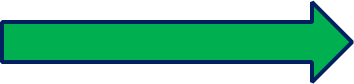 No Progress
Progress
2
Achievements / Highlights
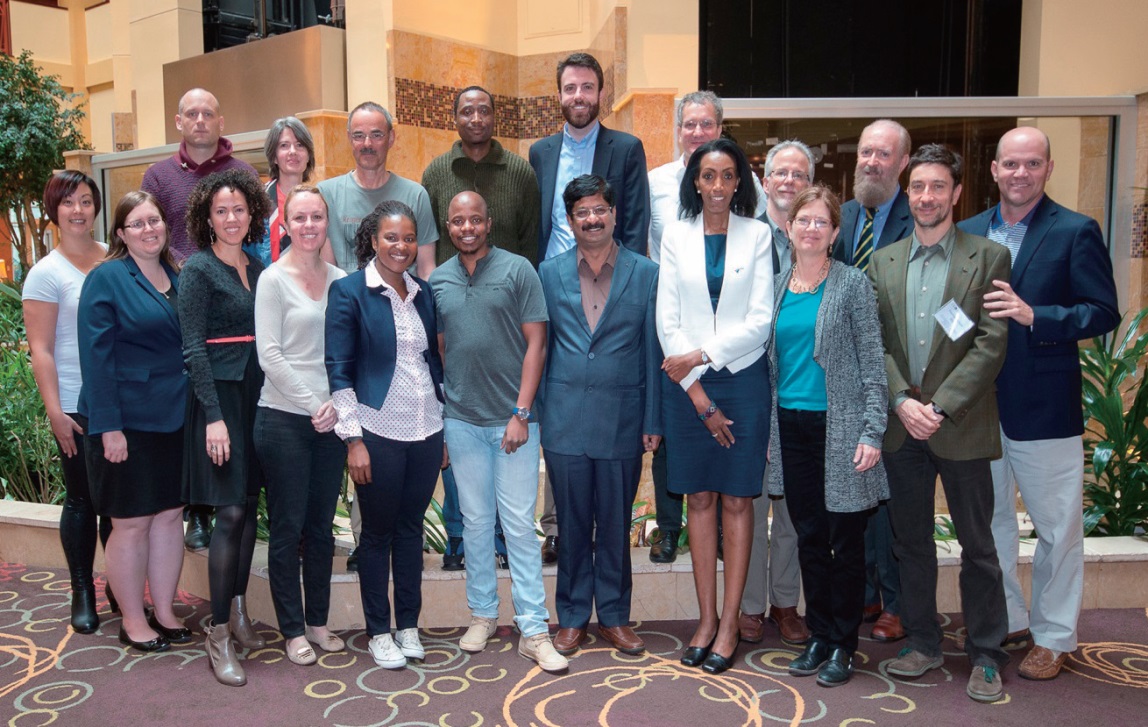 3
CB-2: Build awareness and demonstrating the value and applications  of EO targeting teachers, students and practitioners in major conferences.
4
CB-9 SAR Training Progress
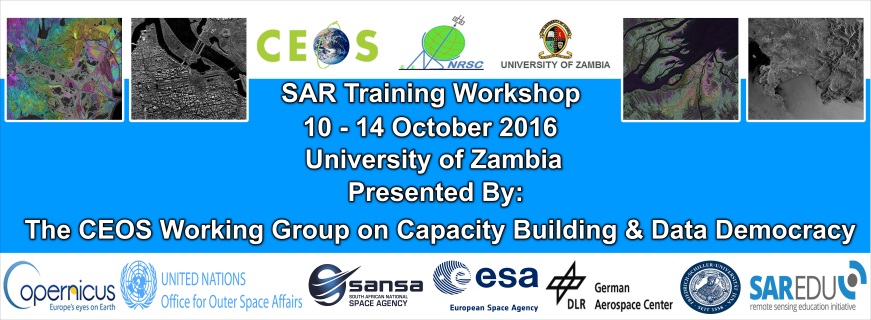 5
Zambia SAR  Training Workshop 10-14 October: Objectives
Contribute in bridging the skills gap of SAR technology in the region and to provide  awareness on how and where to access freely available SAR data and processing software such as the Sentinel Application Platform, commonly known as SNAP. 
 
The  working group’s contribution to the “Training the Trainer” initiative, about 95% of the workshop participants were lecturers at universities. Such an approach ensures that the knowledge and material acquired can be shared with students.
6
Zambia SAR  Training Workshop 
(10-14) October: Participants
Big Question: What is the future plan for these  SAR Workshops??

Collating  all available SAR tutorials, tools and online courses   and provide access to  those that have participated in  face-to- face   SAR training workshops.  (ESA, DLR , NASA and SANSA).  WGISS– CEOS Data Discovery Webinar **
7
SRTM- Training Workshops 
19-22 Sept- 2016
A four-day Regional Training on Shuttle Radar Topography Mission (SRTM-2) took  place from 19 – 22 September 2016 at the International Centre for Integrated Mountain Development (ICIMOD) Headquarters, Kathmandu, Nepal. 
The  training  focused on  the use of 30-meter elevation SRTM-2 datasets, which are freely and publicly available, and are extremely valuable for addressing critical issues impacted by the Earth’s topography, including water flow, heavy rainfall, river plain flooding, coastal storm surges, agricultural stresses; and public health challenges. 
Participants  were  from relevant Government Ministries and agencies in Hindu Kush Himalaya (HKH) and Mekong regional countries, the training was  facilitated   by experts from NASA SERVIR hubs 
 Expected outcomes: The  ability to describe the availability, applications, and limitations of satellite DEMs at varying spatial scales in different thematic areas
Ability to use DEM data for demarcation of river basins, flood inundation mapping, and hydrological modeling
Understanding of the accuracies of DEM derived products at various spatial scales. 
The US Government (NASA, USAID, NOAA and USGS) and CEOS (WGCapD), and the Secure World Foundation (SWF)  were partners  and collaborators  with ICIMOD to organize the training.
8
SRTM- Training Workshop. Participants
9
Gift Workshop for Teachers
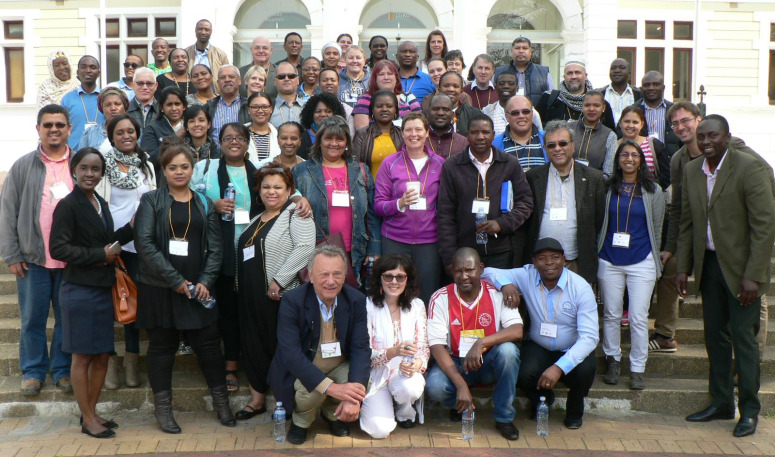 10
New  Strategic Initiatives
11
Coming soon
2nd SAR Training Workshop (Pretoria) 23-25th  January 2017 Funded by JICA in support of RESTEC and JAXA
3rd SAR Training Workshop (Gabon)  (Date?? February 2017)  Funded by ESA Copernicus Office
WGCapD 6th Annual Meeting:  To be hosted by  DLR (March 27-29)
Still seeking for the next Vice-Chair
12
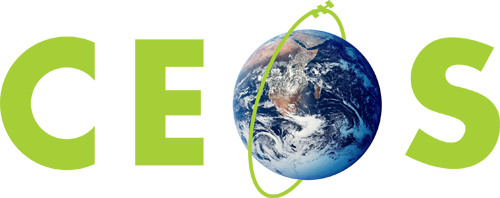 Committee on Earth Observation Satellites
Thank you for your support